Mata Kuliah: Apresiasi dan Kajian Prosa
Pertemuan ke: 13
ALIH WAHANA DALAM APRESIASI PROSA
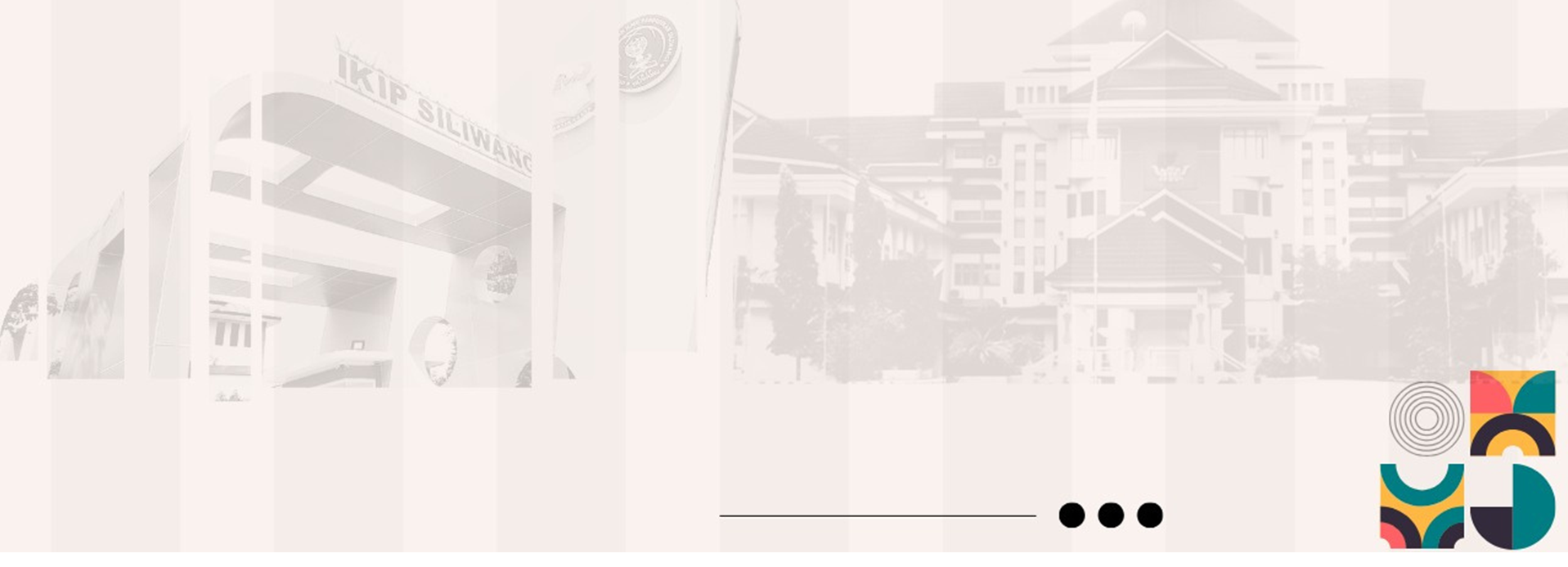 Pertanyaan Pemantik Diskusi
Mengapa kita perlu membicarakan alih wahana?
Mengapa pilihan objek alih wahana jatuh pada prosa Indonesia?
Apa kaitannya dengan kegiatan apresiasi prosa?
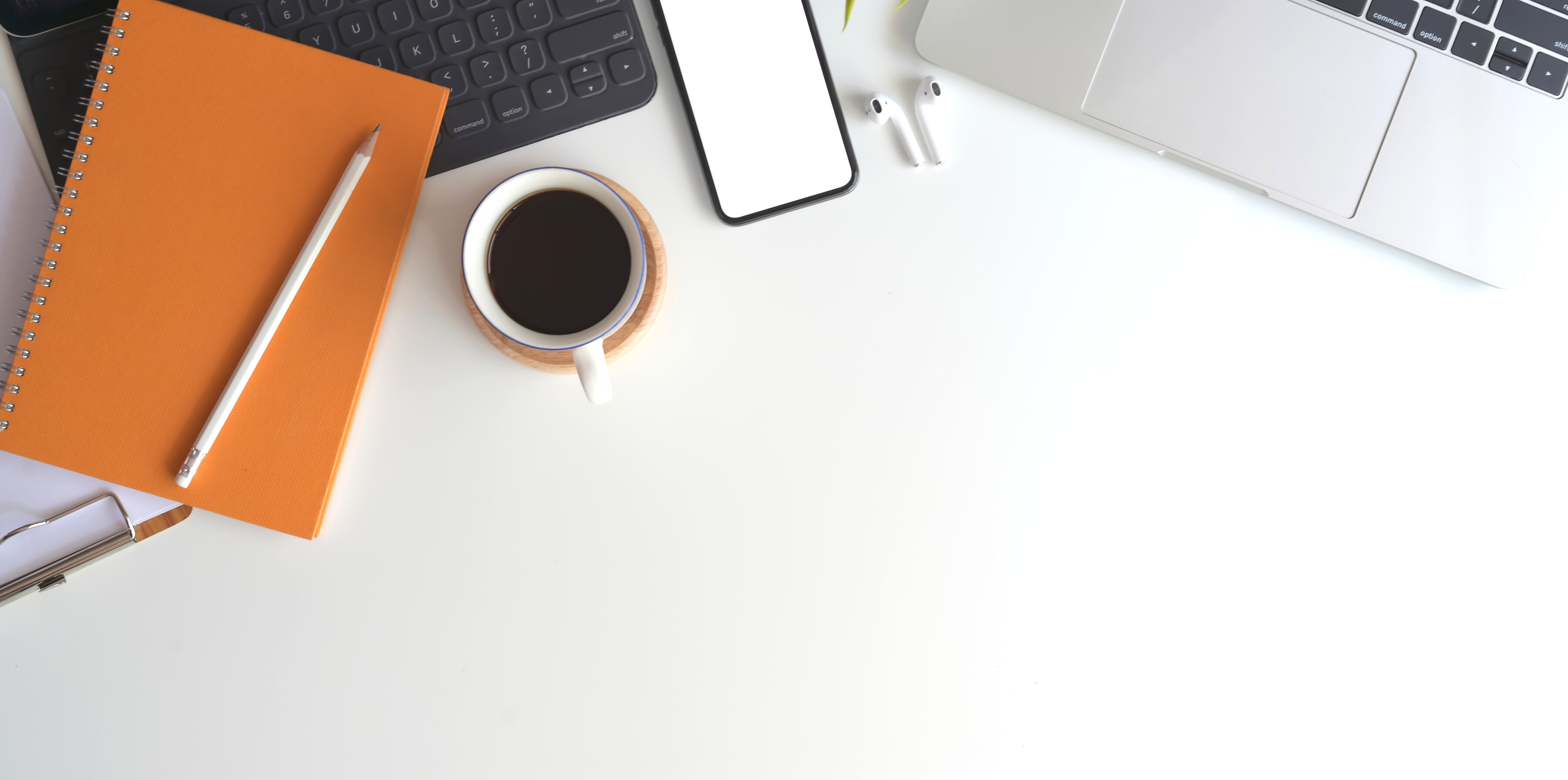 Apa itu  
ALIH WAHANA?
ALIH WAHANA/ EKRANASI
(Transformation)
Alih wahana adalah perubahan 
dari satu jenis kesenian (karya sastra) 
ke jenis kesenian (karya sastra) lain.
Misalnya, puisi dialihwahanakan menjadi 
musikalisasi puisi, 
alih wahana cerpen menjadi siniar (podcast), 
alih wahana cerpen menjadi drama, 
alih wahana novel menjadi film, dan sebagainya.
(Sapardi Djoko Damono)
ALIH WAHANA/ EKRANASI
(Transformation)
Kajian alih wahana mengusung perspektif multidimensional dalam memahami bentuk-bentuk yang mengalami transformasi akibat intermedialitas
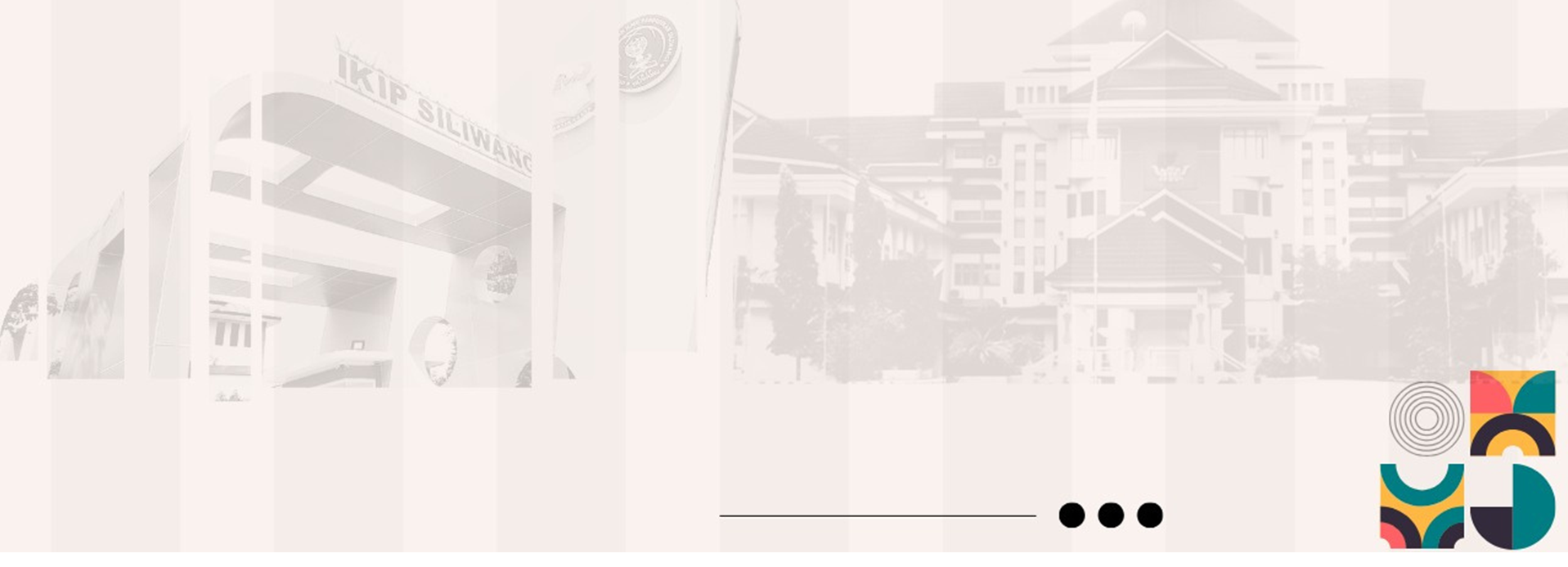 Alih wahana TIDAK SAMA DENGAN terjemahan
CONTOH ALIH WAHANA 
SASTRA INDONESIA MODERN
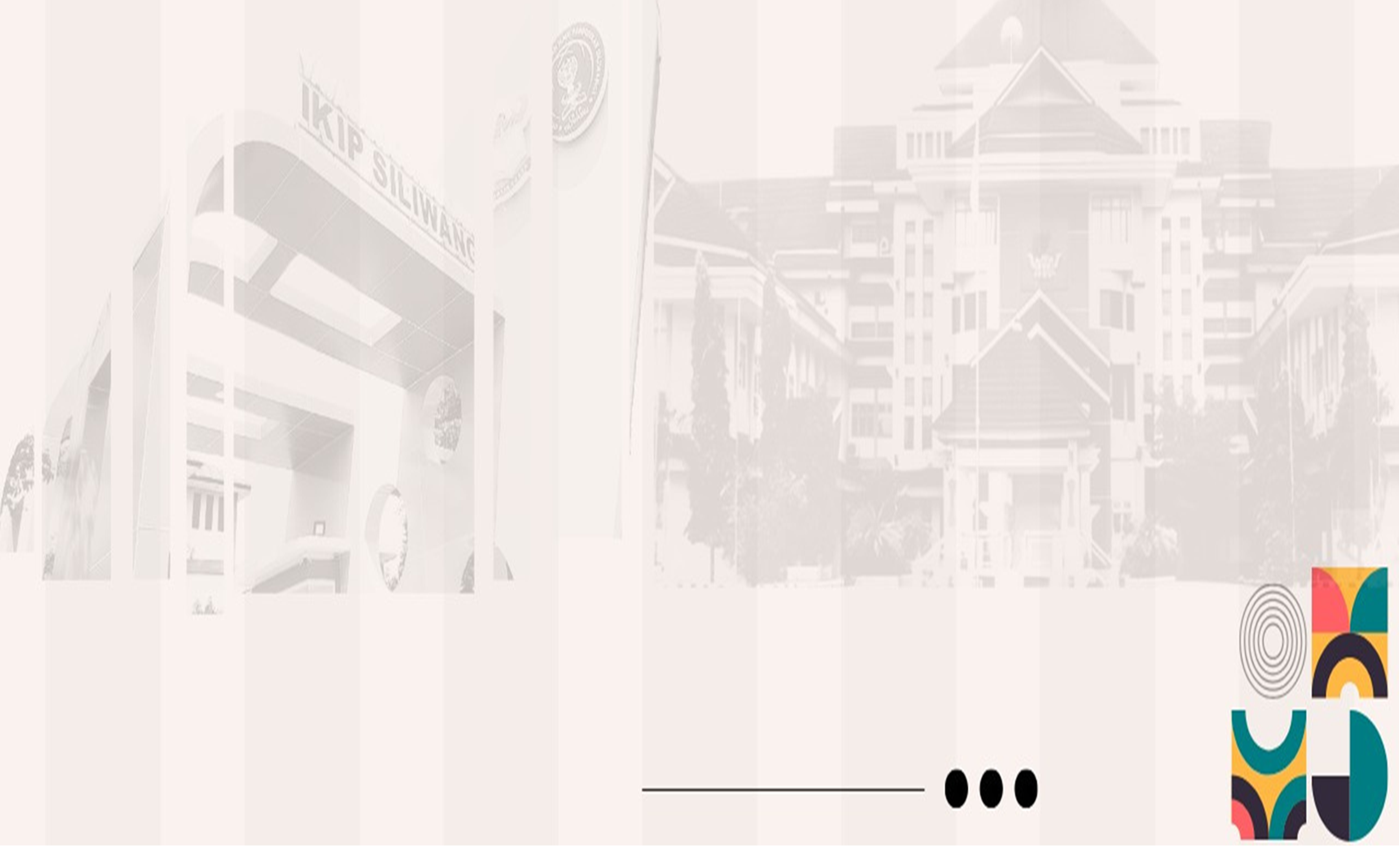 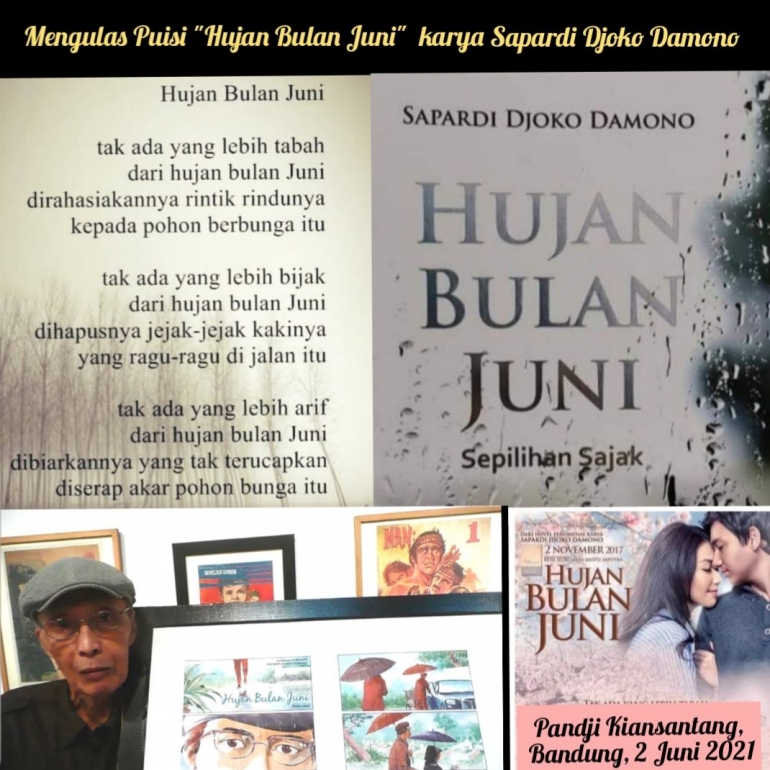 Bagaimana teks puisi dimusikalisasikan kemudian diangkat menjadi judul novel dan juga menjadi judul film
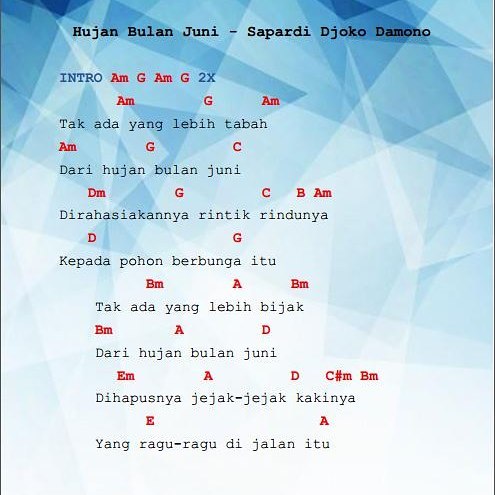 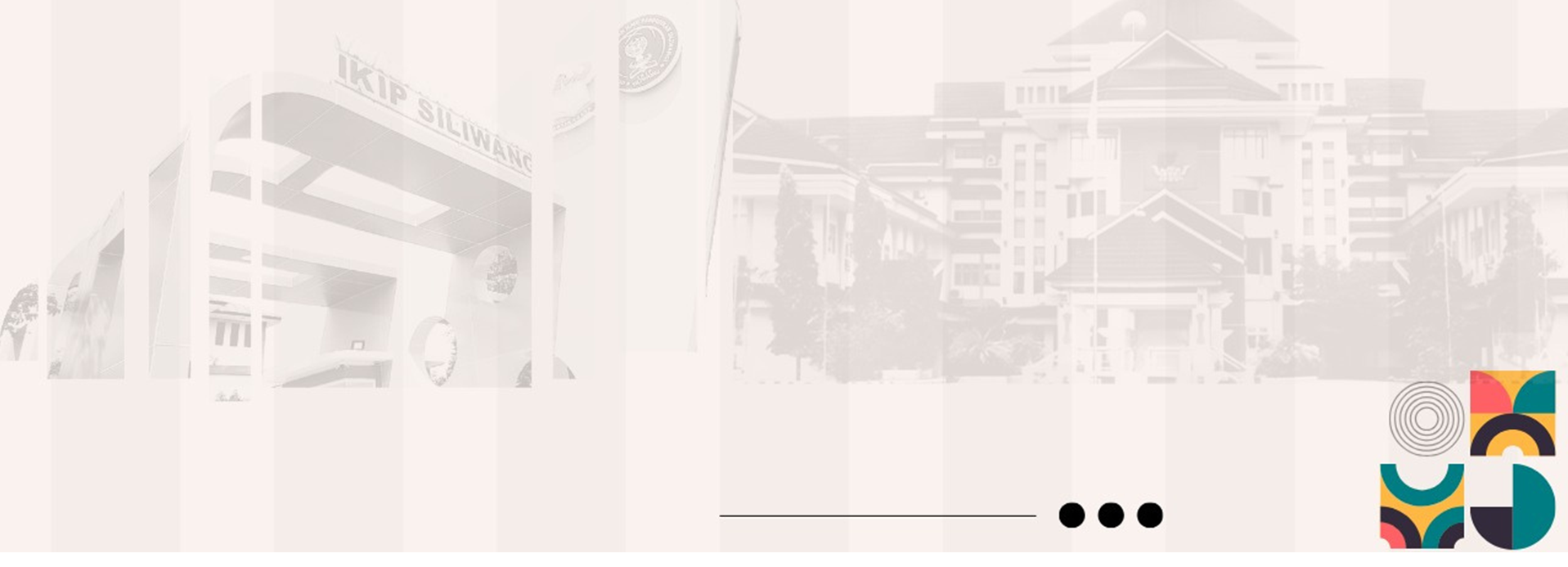 BEBERAPA BENTUK ALIH WAHANA PROSA INDONESIA
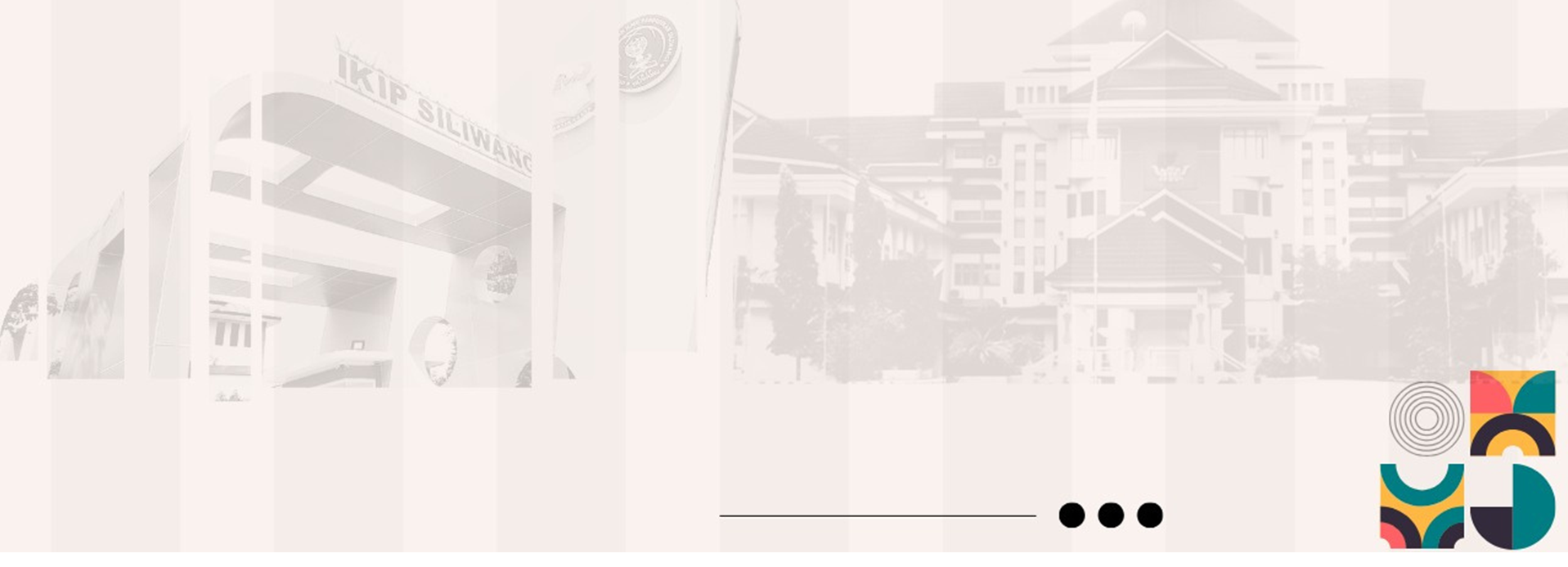 Penugasan

1. Bacalah novel Laskar Pelangi karya Andrea Hirata dan Simaklah 
    film “Laskar Pelangi”!
2. Apakah Anda menemukan keterkaitan antara kedua objek karya      
    sastra/seni tersebut? 
3. Adakah persamaan dan perbedaan yang Anda temukan?
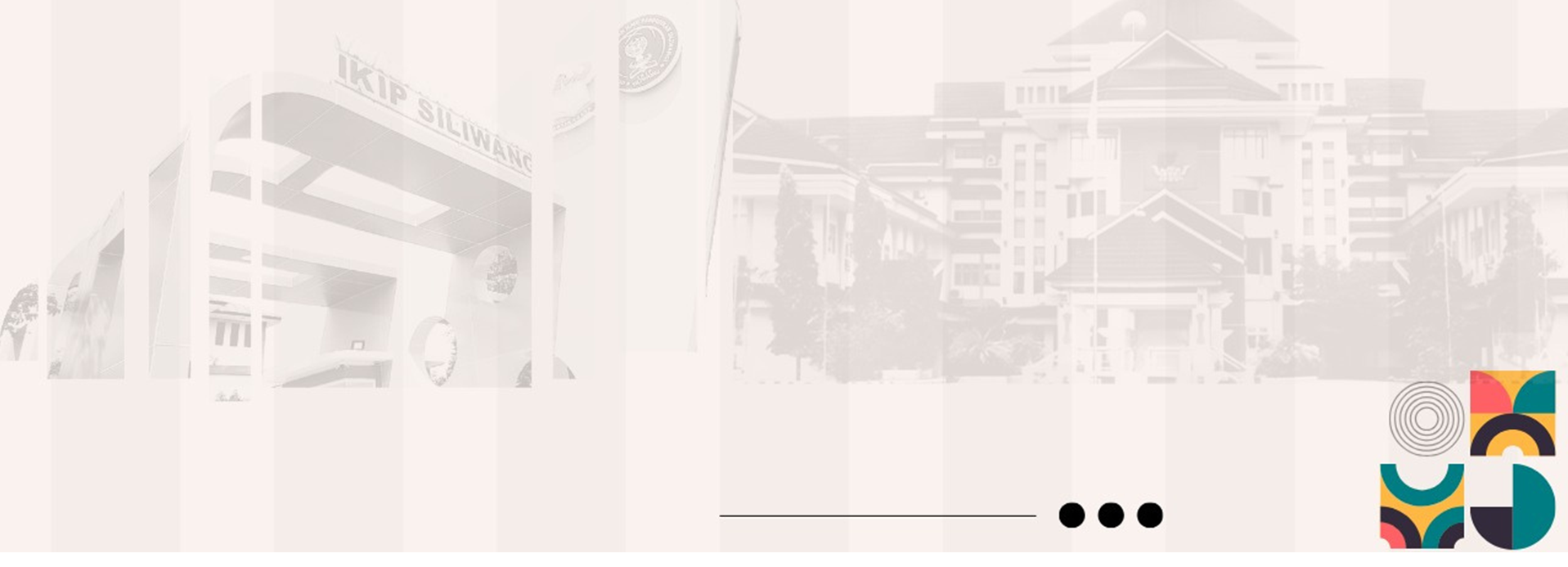 Terima Kasih